Модель профессионально-педагогического колледжа как форма обеспечения рынка труда квалифицированными кадрами
Копотюк Ирина Геннадьевна,
директор ГПОАУ ЯО Рыбинского профессионально-педагогического колледжа,
кандидат педагогических наук
Модель РППК
Специальности педагогического отделения
44.02.01 Дошкольное образование
44.02.02 Преподавание в начальных классах 44.02.04 Специальное дошкольное образование 
49.02.01 Физическая культура 
44.02.03 Педагогика дополнительного образования
Контингент 961 человек, 
в том числе 
636 по очной форме
325 по заочной форме
Профессии индустриального отделения
15.01.05 Сварщик (электросварочные и газосварочные работы) 
19.01.07 Повар, кондитер 
23.01.03 Автомеханик 
Контингент 221 человек, 
в том числе 
171 по очной форме
50 по очно-заочной форме 
В 2016 году  планируется приём на профессию 13.01.10 Электромонтёр по ремонту и обслуживанию электрооборудования (по отраслям)
Группы детей дошкольного возраста
Это своеобразный ресурсный центр по подготовке студентов педагогического отделения, обучающихся по специальностям 44.02.01 Дошкольное образование и  44.02.04 Специальное дошкольное образование. 
Контингент воспитанников ГДДВ 
– 211 детей в возрасте от двух до семи лет.
Основные результаты деятельности педагогического отделения
в 2013 году колледж стал победителем областного конкурса «Лучшее образовательное учреждение» в номинации «Лучшее учреждение начального и среднего профессионального образования»;
в 2014 году колледжу присвоен статус РИП. Тема: «Оценивание общих компетенций обучающихся в условиях реализации ФГОС СПО» (Приказ департамента образования Ярославской области от 17.03.2014 № 157/01-03);
доля выпускников, получивших на государственной итоговой аттестации оценки «хорошо» и «отлично» 52% - 62,2%;
доля выпускников получивших диплом с отличием 14,1 - 15,3%;
доля выпускников, имеющих в дипломе оценки «хорошо» и «отлично» составляет 23,5% - 32,1%;
спортивная команда девушек четыре года подряд занимает первое место в спартакиаде среди ССУЗов  города Рыбинска и первое место среди ССУЗов Ярославской области; 
спортивная команда юношей занимает первое место среди ССУЗов города Рыбинска и третье место среди ССУЗов Ярославской области;
с 2012 года студенческое научное общество колледжа является соорганизатором областных турниров по рыбной ловле «Хобби – детям» и «Клевый лед», в которых принимают участие воспитанники и обучающиеся специальных (коррекционных) школ, школ-интернатов и детских домов г.Рыбинска и г.Ярославля;
доля студентов ежегодно выступающих на конференциях, фестивалях, конкурсах городского, областного и всероссийского уровней по актуальным проблемам современного образования составляет 24%;
в 2015 году студентка колледжа Кузьмина Анастасия стала победителем финала III Национального чемпионата профессионального мастерства по стандартам WorldSkills Russia по компетенции «Дошкольное воспитание» (третье место); 
руководящие и педагогические работники колледжа (49%) повысили ИКТ-компетентность в форме прохождения курсов повышения квалификации (72 часа);
трудоустройство выпускников колледжа по полученной специальности в первый год после выпуска составляет 58,2 – 69,4%; 
заключены договоры с 39 учебными заведениями (СОШ, детские сады), которые являются базами практики для студентов педагогического отделения  колледжа;
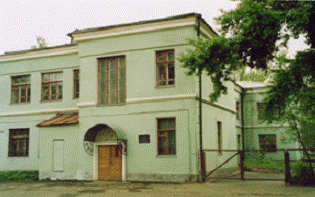 ГПОАУ ЯО Рыбинский профессионально-педагогический колледж
Адрес: 152931 Ярославская обл.г.Рыбинск, ул.Свободы, д.21
Телефон: (4855) 22-21-86
Факс: (4855) 28-02-40
E-mail: rcoll@mail.ru
http://www.gou-rpk.ru/